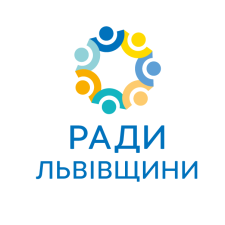 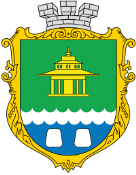 Звітпро результати опитування представників бізнесу Моршинської ТГ
м. Моршин,  21 липня 2021 р.
Стратегія розвитку Моршинської територіальної громади до 2028 р.
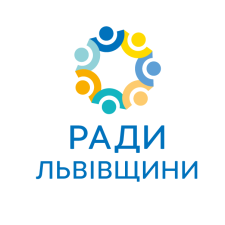 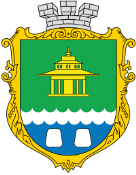 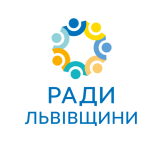 Проведено у травні-червні 2021 року експертами Моршинської ТГ та консультантом АМР «Ради Львівщини»;
Підготовлено для аналітичного компоненту процесу створення стратегії розвитку Моршинської ТГ;
Підприємці та керівники 28 підприємств надали відповіді на 20 запитань стандартизованої анкети;
Звіт про опитування містить узагальнені результати всіх даних і відповідей;
АМР “Ради Львівщини” висловлює вдячність усім представникам підприємств за їхню готовність взяти участь у проведенні опитування.
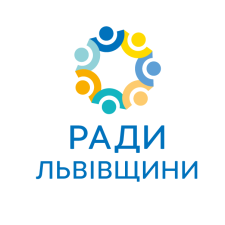 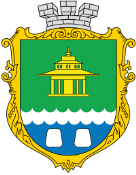 Коли було створено Ваше підприємство?
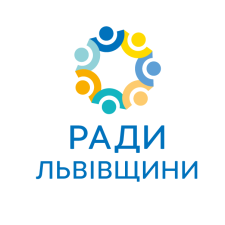 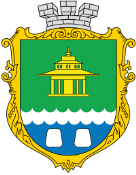 Основний власник Вашого підприємства
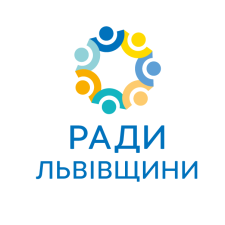 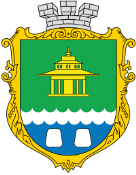 Основні сфери діяльності
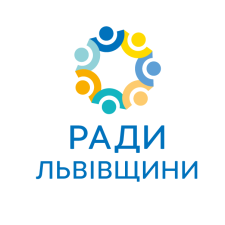 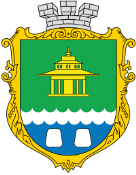 Географія збуту продукції
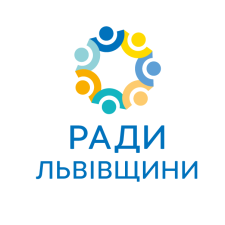 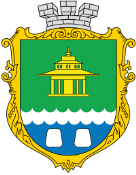 Які зміни у збуті Ви очікуєте в 2021 р.?
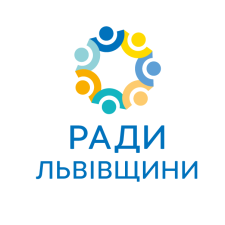 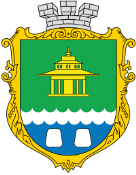 Чи є у Вашому регіоні?
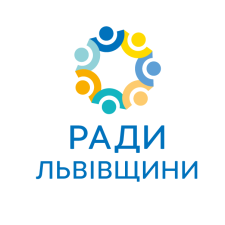 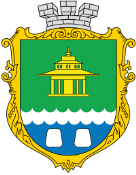 Динаміка чисельності працівників
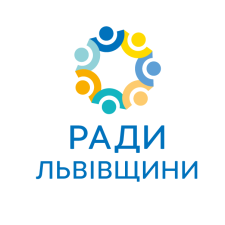 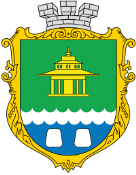 Чи відчуваєте Ви нестачу спеціалістів?
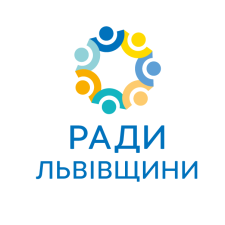 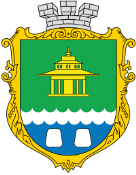 Спеціалісти, яких потребує місцевий бізнес:
продавець
екскурсовод
робітник теплиці, водій, кочегар
агроном, ветеринар, інженер у галузі с/г
тракторист, зоотехнік
лікар окремих спеціальностей
спеціаліст компʼютерної техніки, інженер-електронік
будівельник
слюсар-електрик, слюсар-ремонтник
хімік, технолог
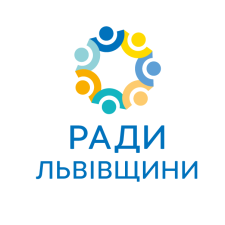 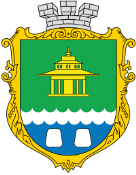 Чи плануєте інвестувати у збільшення виробництва?
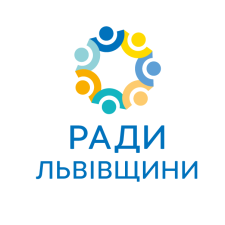 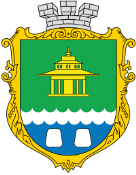 Чи плануєте Ви розширення виробництва зі створенням додаткових потужностей в інших адміністративно-територіальних одиницях району (населених пунктах громади)?
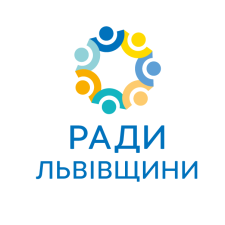 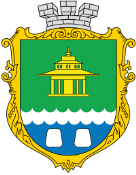 Ви плануєте (негайно або в майбутньому) перенести всю чи частину своєї діяльності до іншої громади?
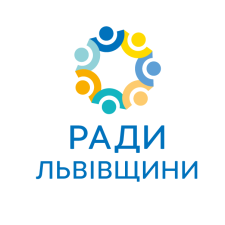 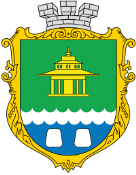 Географія розширення
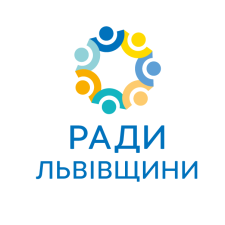 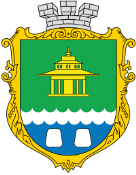 Що є основною причиною переносу діяльності?
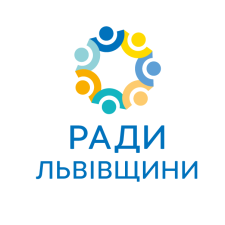 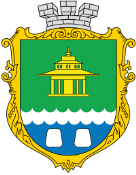 Що заважає розвиткові громади?
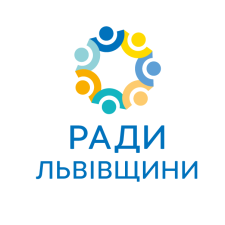 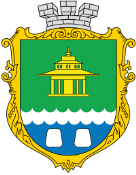 Невідзначені фактори
Забрудненість питної води
Низька якість дошкільної освіти 
Низька якість середньої освіти
Відсутність можливості для самореалізації, забезпечення змістовного дозвілля
Засміченість довкілля
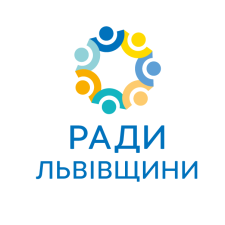 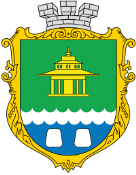 Пріоритетні завдання, які необхідно здійснити для розвитку громади
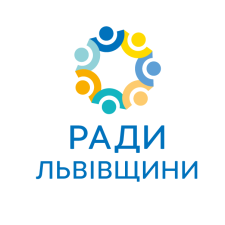 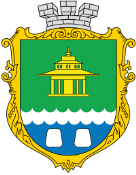 Чи вірите Ви у реалізацію цих завдань?
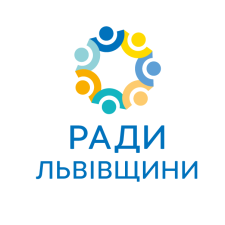 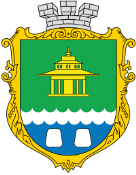 Які види економічної діяльності пріоритетні для майбутнього розвитку громади?
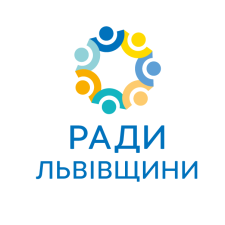 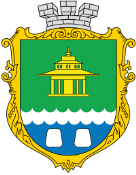 Рівень співпраці Вашого підприємства із зазначеними організаціями
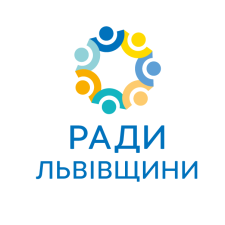 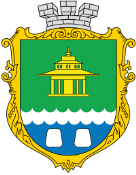 Загальна оцінка ОС та думка про громаду, як місце для ведення бізнесу
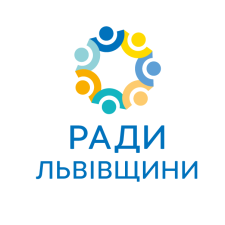 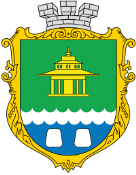 Побажання підприємців
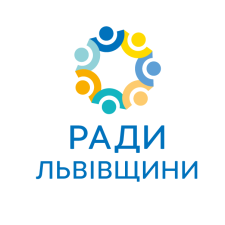 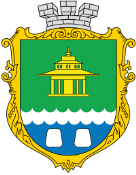 Дякуємо за увагу!
Обласна асоціація місцевих рад "Ради Львівщини" / Association of Local Councils "Council of Lviv Region

Експерти-консультанти Олександр Волошинський, Петро Мавко